PATTERN-BASED  ACCESS  CONTROL
IN A DECENTRALISED  COLLABORATION  ENVIRONMENT
LDAC 2020
JEROEN  WERBROUCK
AUTHORS : Jeroen Werbrouck - Ruben Taelman - Ruben Verborgh - Pieter Pauwels - Jakob Beetz - Erik Mannens
introduction
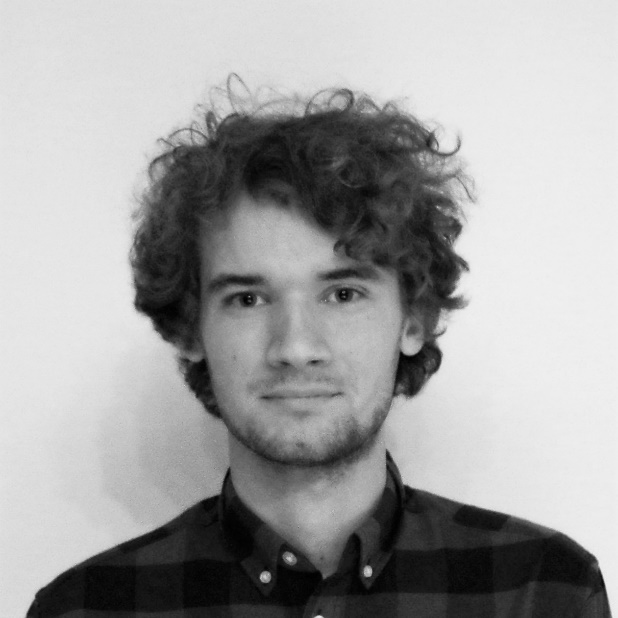 M. Sc. in Engineering: Architecture (Ghent University 2018)

BIM4Ren / LBDserver (2018-2019) 

FWO researcher (2019-…)
Erik Mannens, Jakob Beetz, Pieter Pauwels, Ruben Verborgh
Ghent University / RWTH Aachen University
The  solid  project
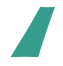 Solid (derived from "social linked data") is a proposed set of conventions and tools for building decentralized social applications based on Linked Data principles. Solid is modular and extensible and it relies as much as possible on existing W3C standards and protocols.
[https://solid.mit.edu]
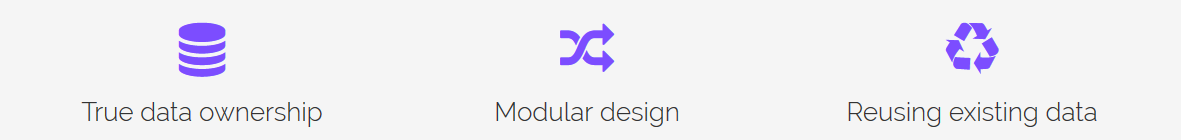 [1]
i
https://solidproject.org/
The  solid  project
Agents store data on a personal POD, either self-hosted or hosted by a provider
Identification by webID*
Linked Data Platform (LDP)** specification	   PODs organised as a folder structure
Web application SDK
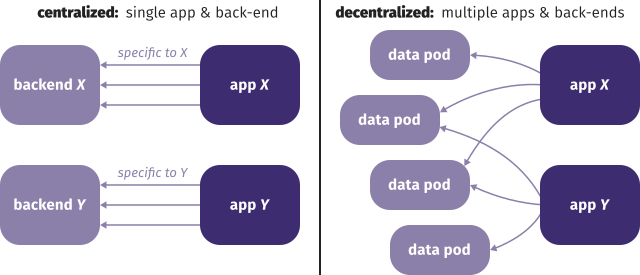 Structural Office
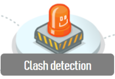 HVAC Office
Architect Office
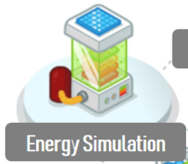 Geospatial dataset
[2, 3]
i
*https://www.w3.org/wiki/WebID  ||  **https://www.w3.org/TR/ldp/
The  Consolid  project
Solid for Construction
Stakeholder PODs   &  Project metadata POD  &  open data	Distributed building projects
“LBD bots” acting on decentralised models
Extended Distributed Building Model
accessibility checker
Owner
Architect
Government
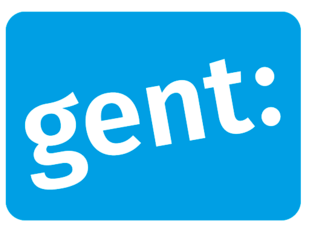 Geospatial
Structure
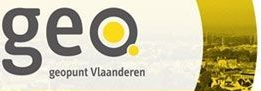 Surveyor
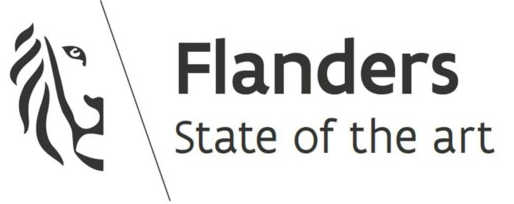 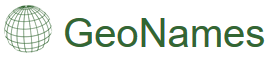 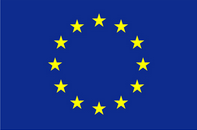 Neighbourhood  reasoner
FM
Product
HVAC
Consultant
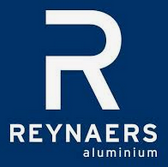 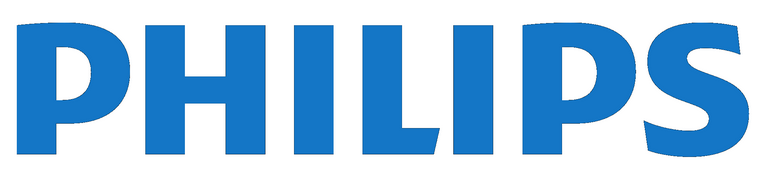 Collision checker
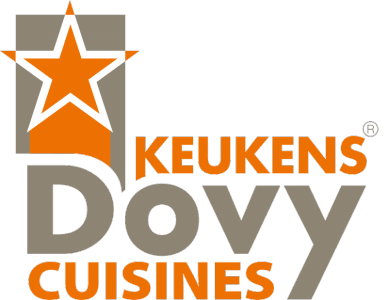 Distributed Building Model
What  is  a  (con)solid  pod?
https://bob.his-office.org/
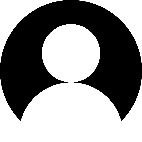 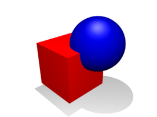 GEOMETRY.STEP
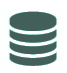 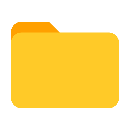 .ACL
PROFILE
CARD.TTL
STRUCTURE_LBD.TTL
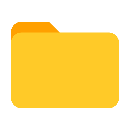 SOME_IMG.JPG
PUBLIC
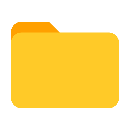 ORIGINAL.IFC
PRIVATE
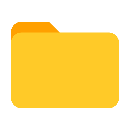 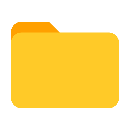 SHAPES.TTL
CONSOLID
PROJECT_1
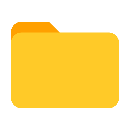 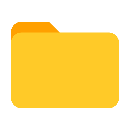 INDEX.TTL
INBOX
PROJECT_2
.ACL
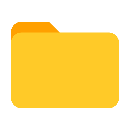 NANOCREDENTIALS
pbac
Complex networks of stakeholders, subcontractors, employees …

Accessing distributed and heterogeneous data

Pattern-based access control
Properties of the requesting actor	  LDAC 2020
Properties of the requested resource
Other contextual information
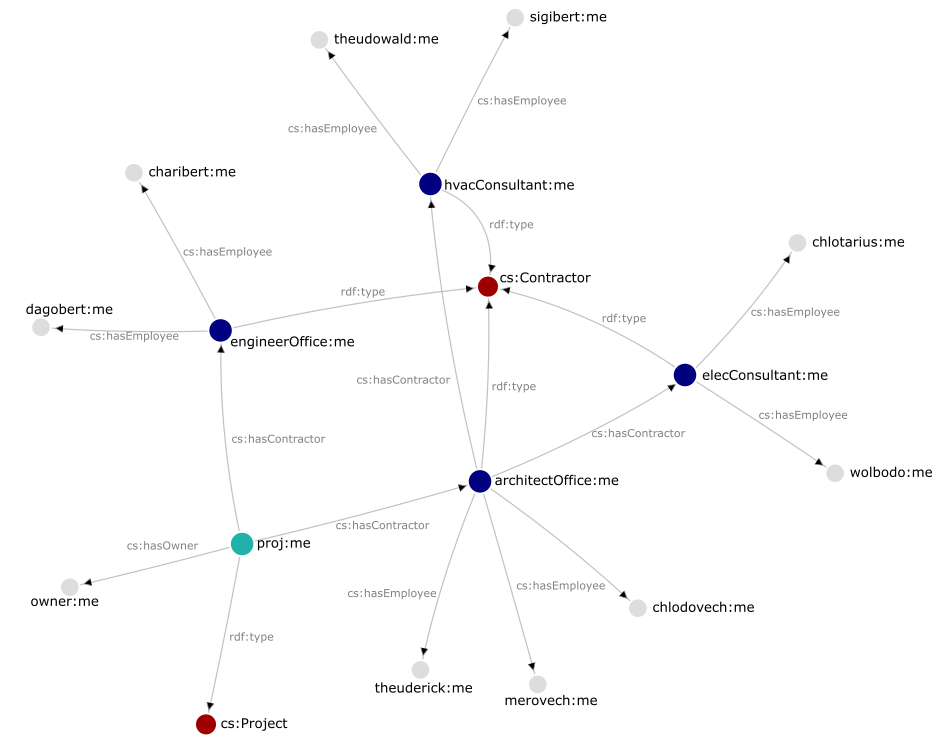 ?
requirements
Authentication		WebID
Authorisation			Web Access Control (WAC)
Immutable statements		Nanopublications
Trust				Digital signatures
Rules and validation		SHACL
Connecting framework		PBAC
Web-id
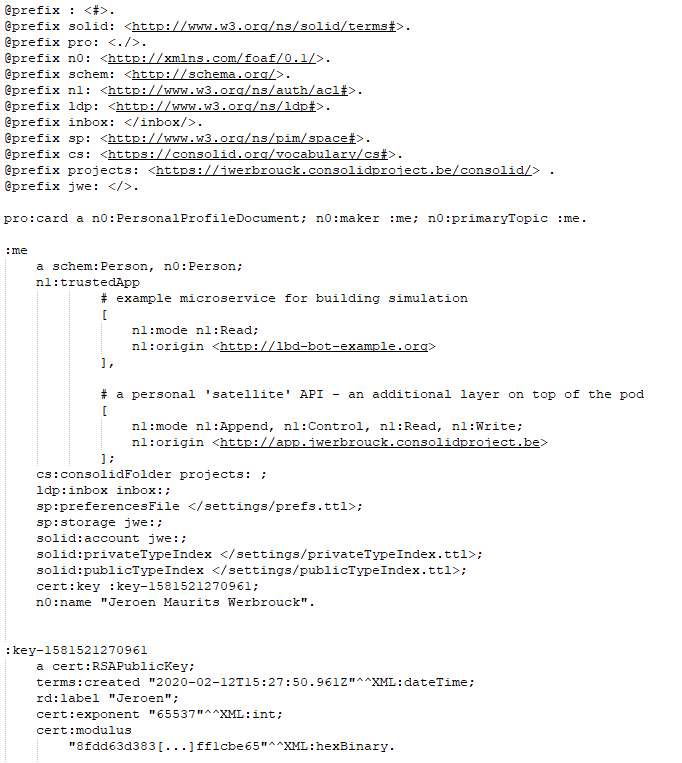 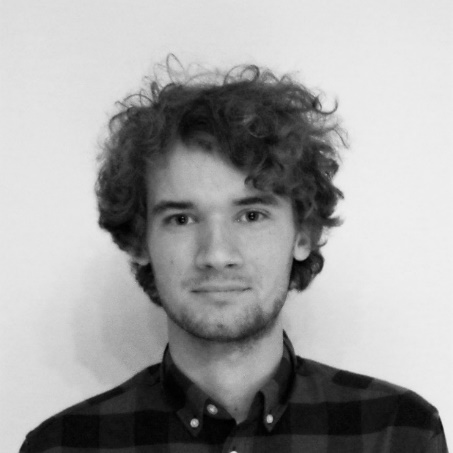 Id:  denotes
card:  describes
Identification of actors/bots/… using a personal URL
Solid 		Coupled with a data POD
Card: Basic information about the actor
E.g.: https://jwerbrouck.consolidproject.be/profile/card#me
wac
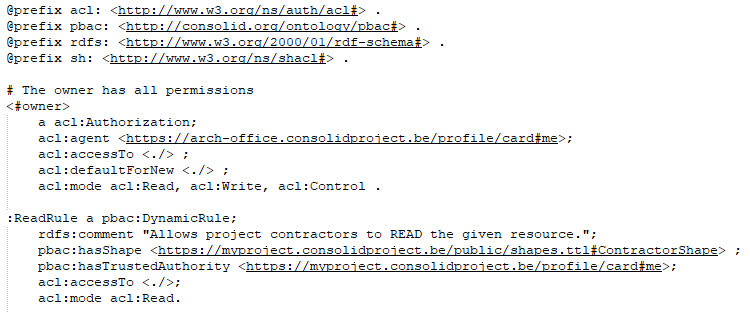 W3C / Solid: Web Access Control*

‘ACL’ resource: RDF (Turtle) document
Access Control List
Folder/Resource specific

Identification by WebID (individuals or groups)		 WebID-OIDC**

Access modes: Read, Write, Append, Control

Granularity: LDP resource (image, named graph, …)
i
*https://github.com/solid/web-access-control-spec || **https://github.com/solid/webid-oidc-spec
nanopublications
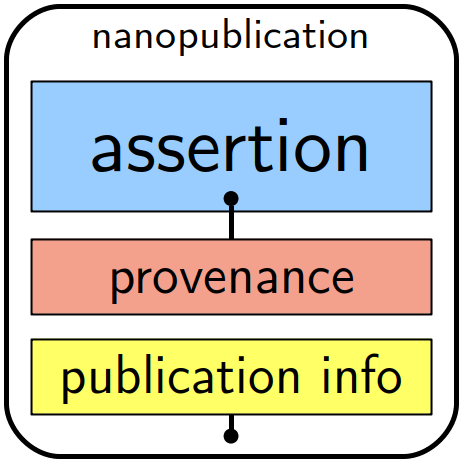 Fixed set of named graphs (TRIG)*
ASSERTION 		The actual statements
PROVENANCE 		Explains why
PUBLICATION INFO 		Adds authority layer

“Freeze” with digital signature and Trusty URIs**
Provenance contains signature and authorship
URI of the Nanopublication contains hash of content

In context of certificates: “Nanocredentials” ?
[4]
i
T. Kuhn et al., 2013 & 2014
*http://nanopub.org  ||  **http://trustyuri.net
Nanopublications
Trusty uri (artifact)
Makes  the  publication  immutable
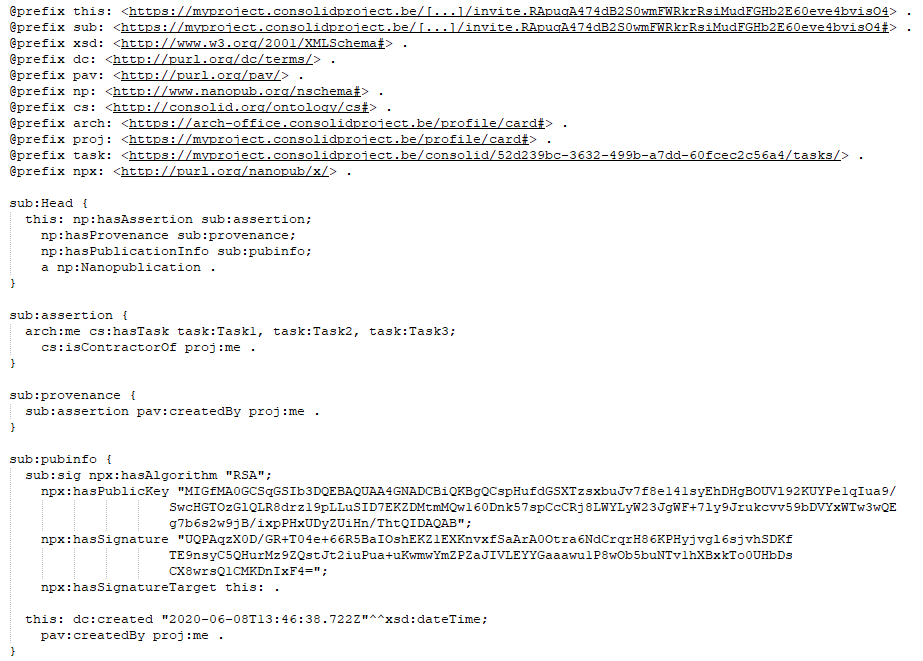 assertion
Explicit  statements  about  a  certain  actor (web ID)
provenance
“Why  the  assertion  is  true”
Publication info
Public key expressed in web id
Signing authority
shacl
SHApes Constraint Language*
Closed-world validation of RDF statements
“If it is not explicitly mentioned, it is not true”
“Shapes” describe the requirements a resource should fulfil to be valid (in context of the shape)
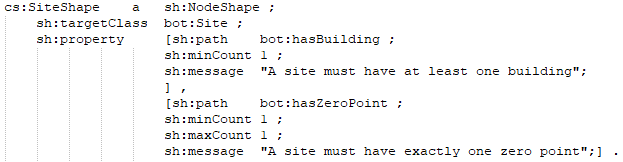 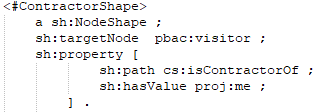 EXAMPLE SHAPE 2 : 
A visitor must be a contractor within the project
pbac:visitor changes to the WebID of the visitor at runtime
EXAMPLE SHAPE 1 
a bot:Site instance must have exactly 1 zero point
i
*https://www.w3.org/TR/shacl/
Pbac  framework
Patterns in the Nanopublications should fit the patterns expressed in the SHACL shapes

Extends the ACL specification 
pbac:DynamicRule identifies the access rule
pbac:hasShape refers to the shape template
pbac:hasTrustedAuthority refers to the webID of the actor(s) that signed the Nanocredential
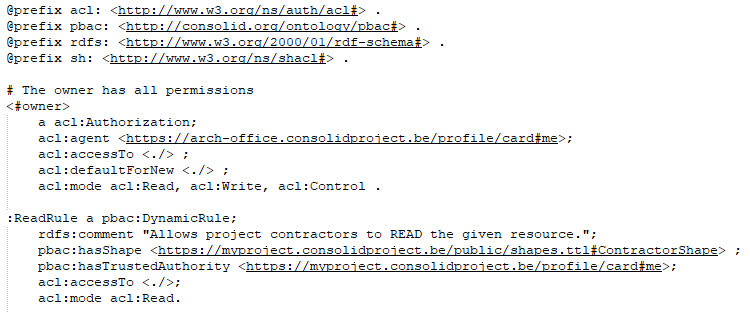 “Vanilla”  acl
PBAC extension
Use case
PROJECT POD
ACL: “all stakeholders and occupants”
ACL: “only #me and people assigned to project tasks 1, 3, or 4”
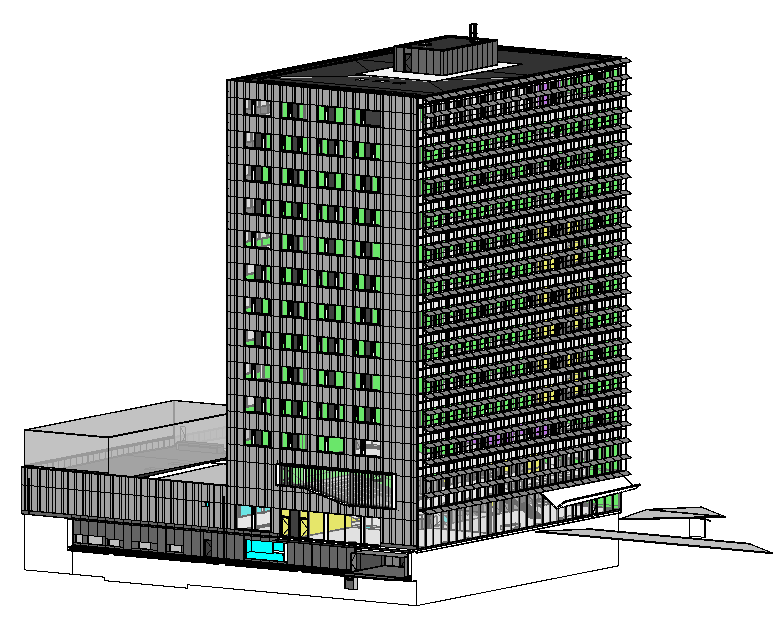 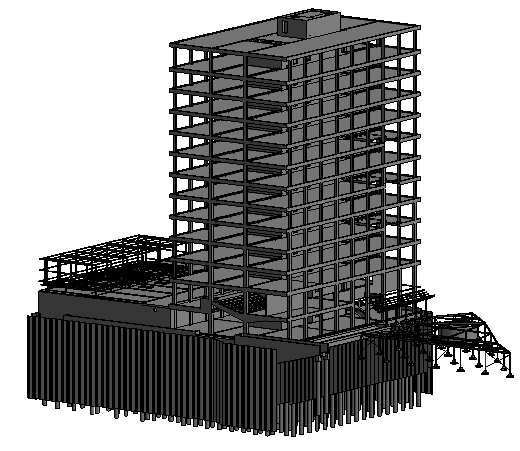 Architect
Struc. Eng.
?
Query
Electr. consultant
HVAC consultant
employee
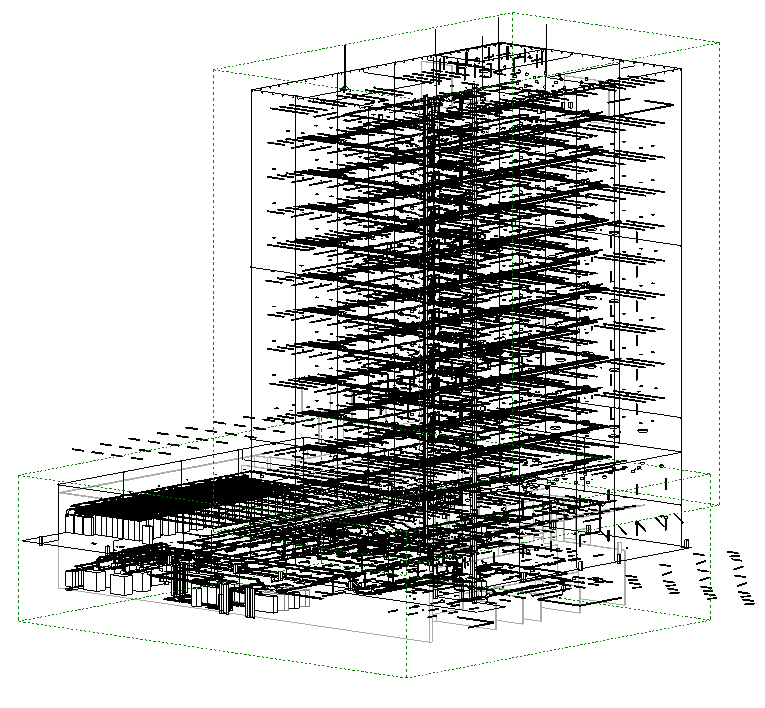 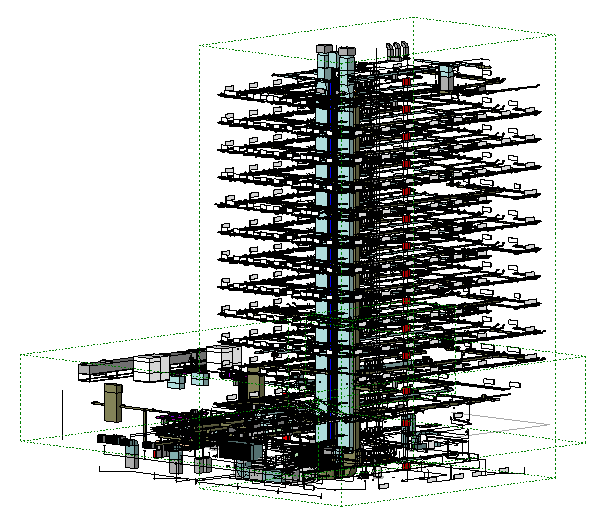 ACL: “only #me
and direct project stakeholders”
ACL: “only #me, the architectural office and the structural engineering office”
i
Use case: iGent Tower, Ghent, Belgium
Use case:  delegation
PROJECT POD
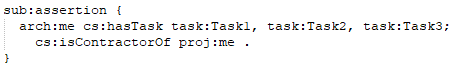 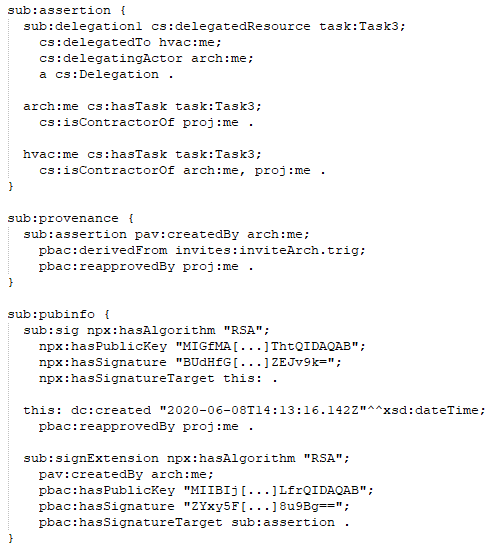 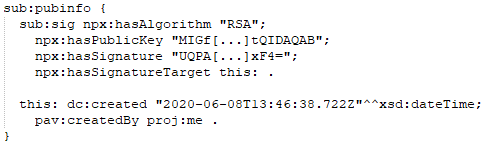 Architect Office
Based upon np
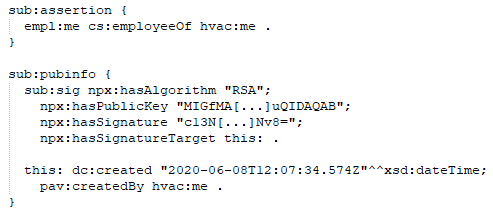 HVAC consultant
Signing np
By project
Signing assertion
By arch
employee
Only one of the signing authorities can generate the trusty URI (project WebID satellite	                Main trusted authority)
!
3
1
2
1
Use case
fetching necessary nanopublications:
HVAC employee
Authenticates  with  WebID  (browser)
Dashboard APP
HVAC office POD*
(GET) np: project stakeholdership
Resource: NP
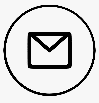 PBAC extension
HEADERS:
nanopublication1: 
assertion: #me employeeOf hvacOffice#me
pubinfo: signed by hvacOffice#me
Visitor must be employee of HVAC office
trustedAuthority: hvacOffice#me
VALID: OK
(response) np: project stakeholdership
HEADERS:
nanopublication2: 
assertion: hvacOffice#me contractorOf theProject#me
	            hvacOffice#me hasTask task:Task3
pubinfo: 
signedBy architect#me
approvedBy project#me
i
1
*ALTERNATIVE: direct request to the project POD/API  (both issuer and receiver keep a copy NP) – project API as a proxy to the rest of the project
Use case
Query:
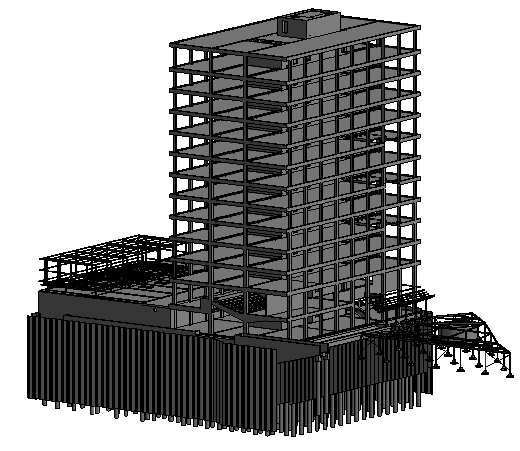 Dashboard APP
Struc. Eng. POD
GET resource(s) of interest
Resource: Structural model
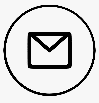 HEADERS:
nanopublication1: 
assertion: #me employeeOf hvacOffice#me
pubinfo: signedBy hvacOffice#me

nanopublication2: 
assertion: hvacOffice#me contractorOf theProject#me
	            hvacOffice#me hasTask task:Task3
pubinfo: 
signedBy architect#me
approvedBy theProject#me
PBAC extension
Visitor must be employee of structure office OR be responsible for Tasks 1, 3 or 4.

trustedAuthority: theProject#me
VALID: OK
RESponse:  structural model lbd
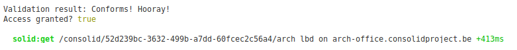 E.g. query with Comunica* (SPARQL, GRAPHQL-LD …)
i
2
*ALTERNATIVE: direct request to the project POD/API  (both issuer and receiver keep a copy NP) – project API as a proxy to the rest of the project
recap
Authentication		WebID
Authorisation			Web Access Control (WAC)
Immutable statements		Nanopublications
Trust				Digital signatures
Rules and validation		SHACL
Connecting framework		PBAC
Recap:  authentication
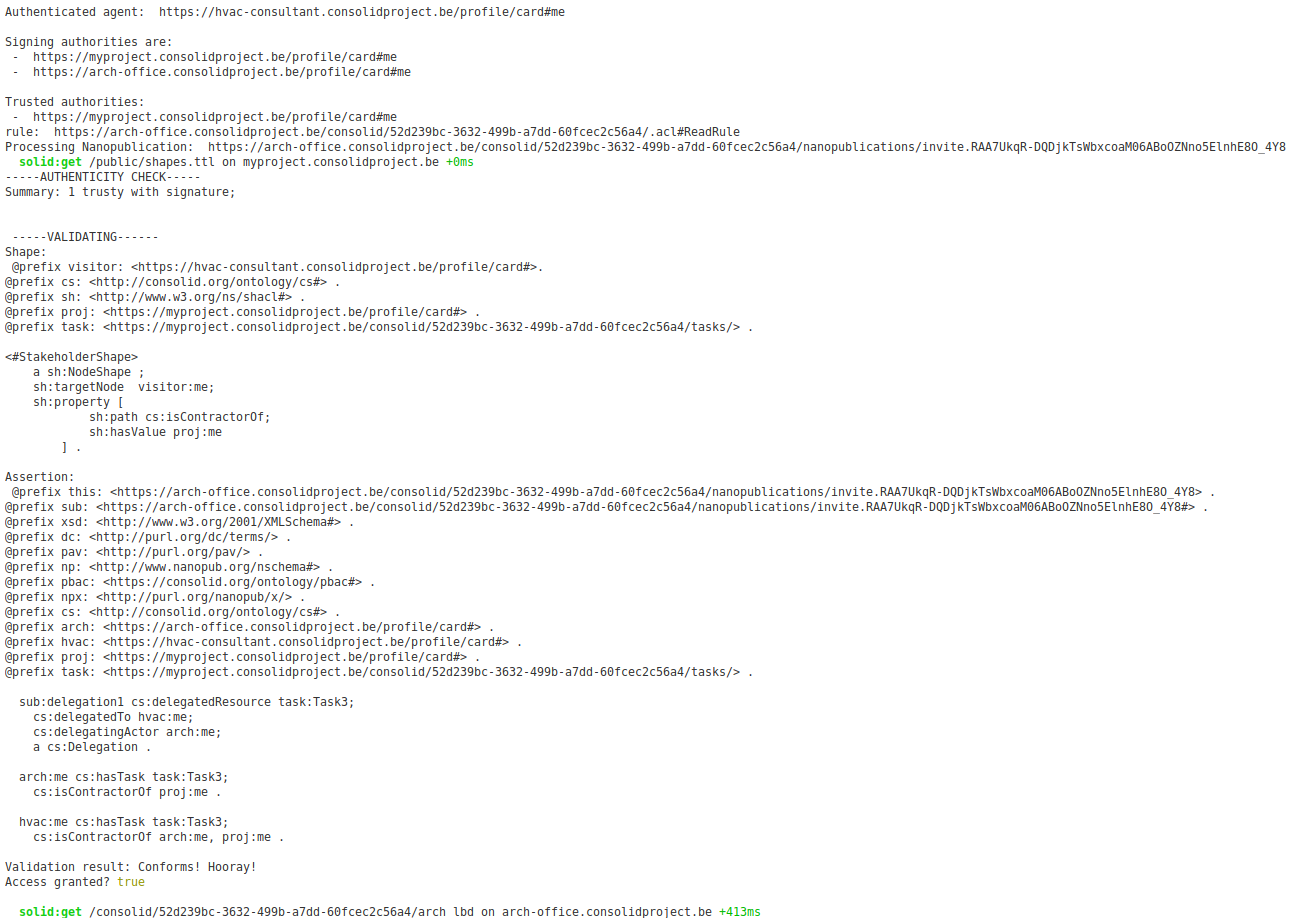 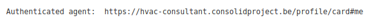 Recap:  trust
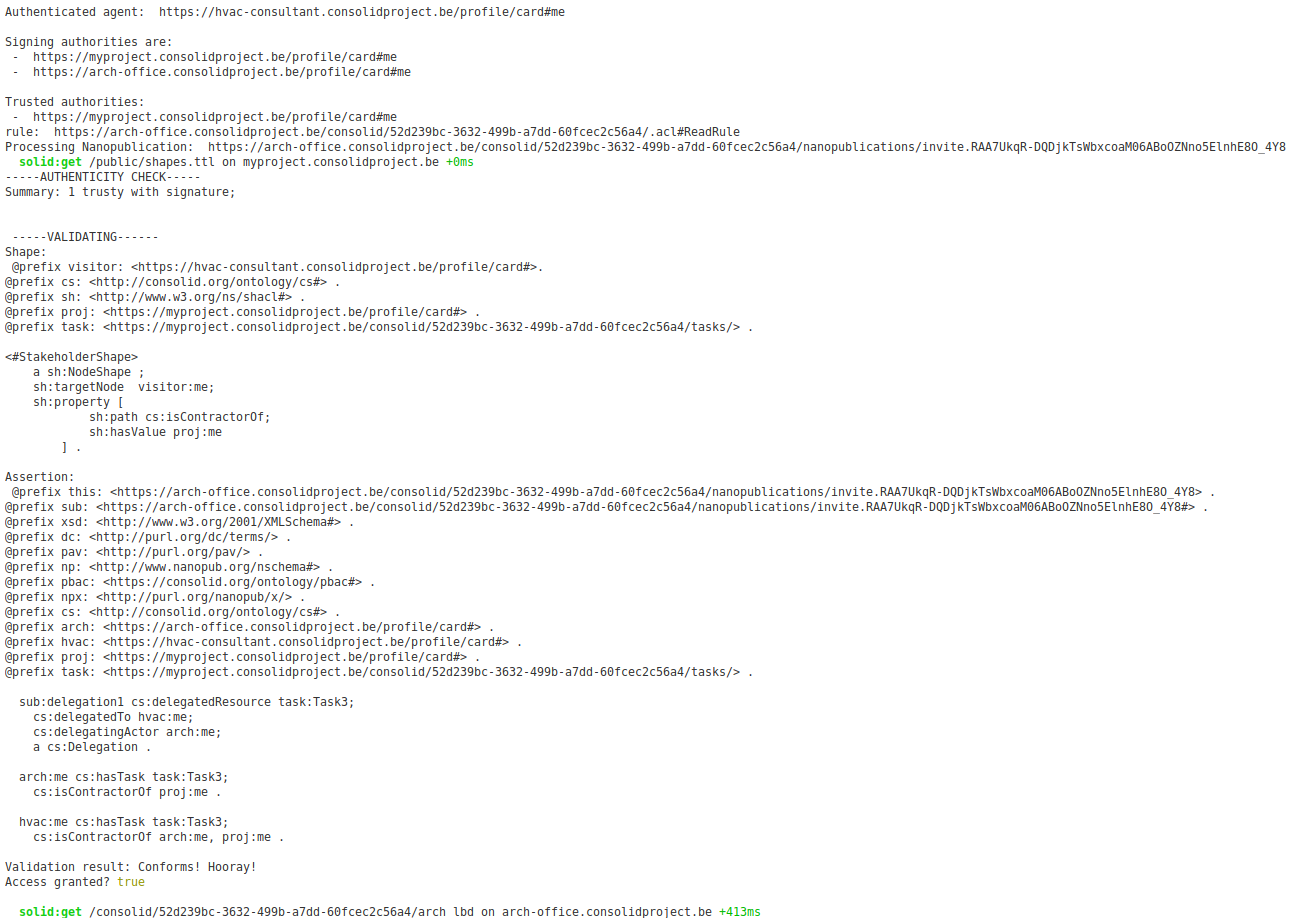 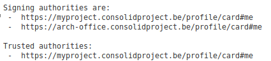 Recap:  immutable statements
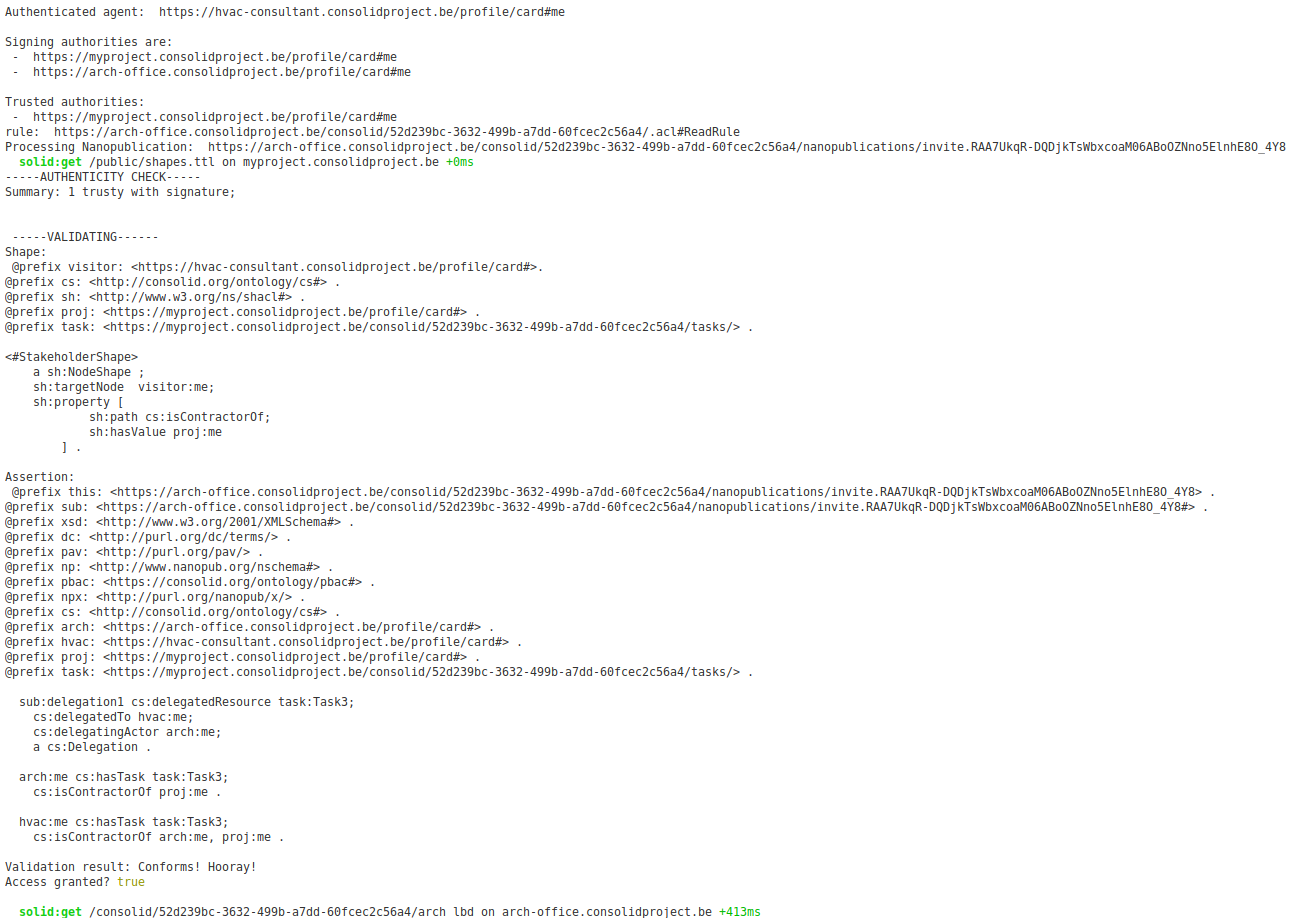 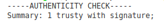 Recap:  ACCESS  RULES
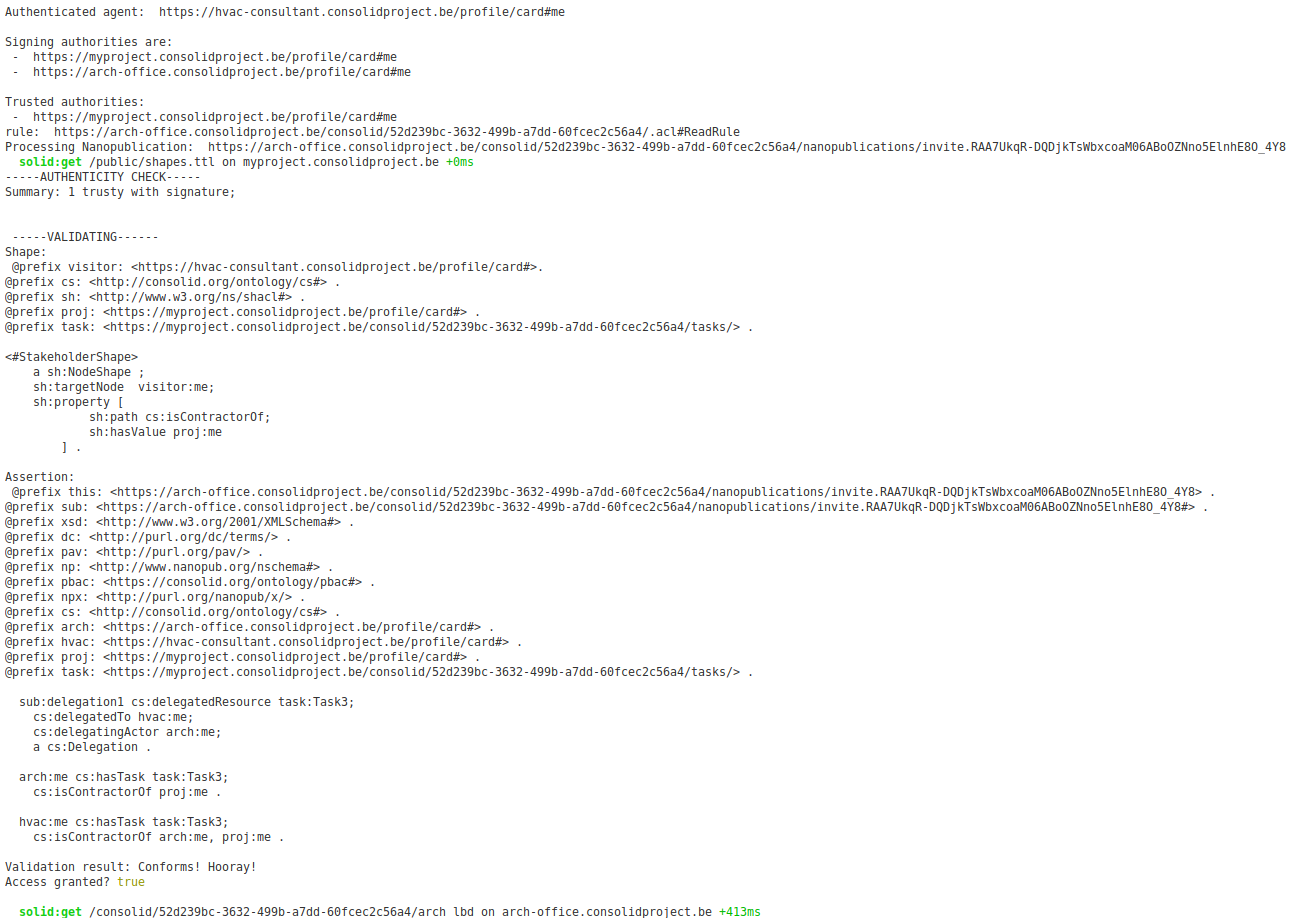 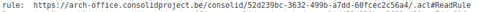 Recap:  validation
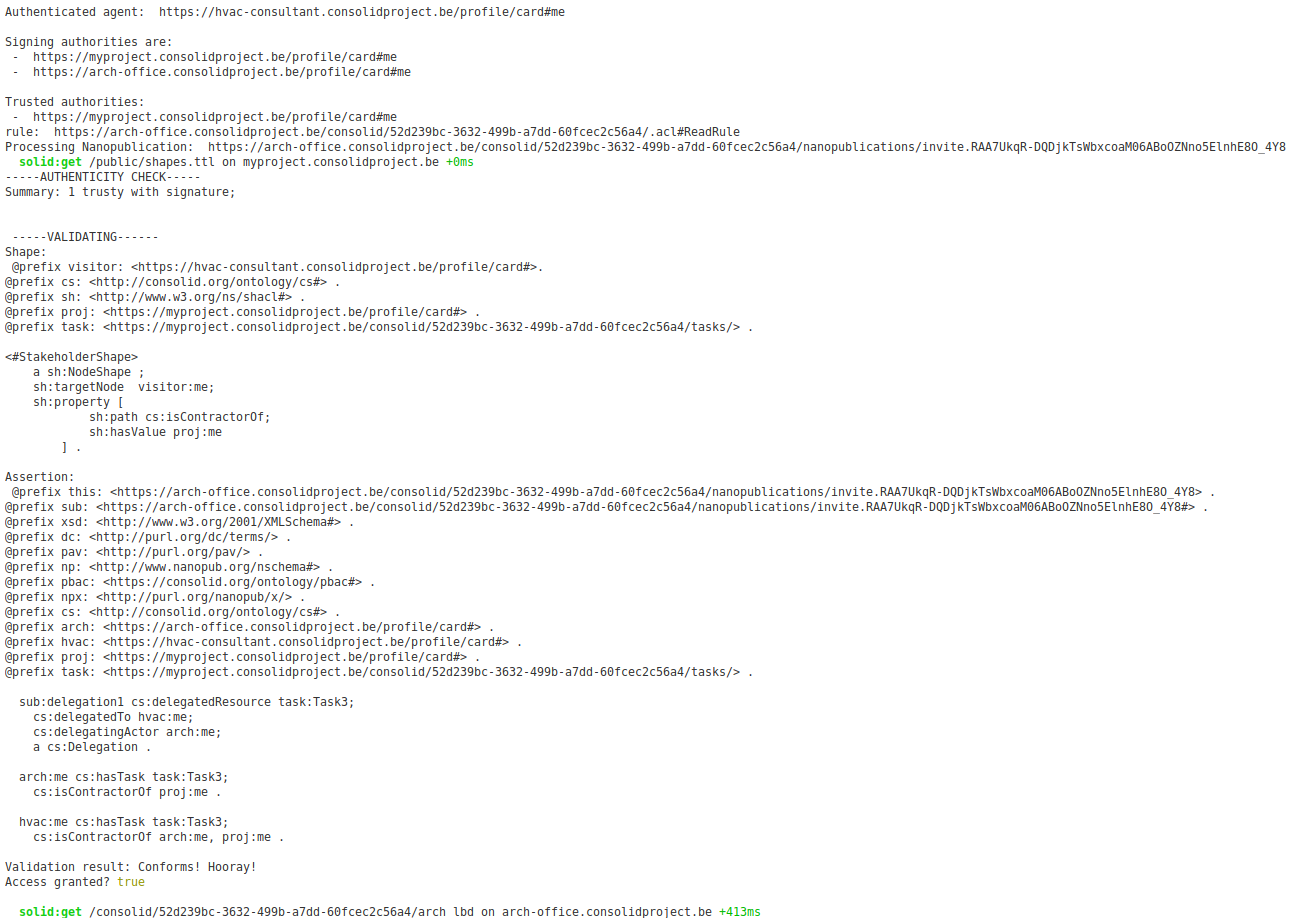 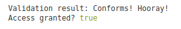 Generalisation  of  pbac
AECO-specific implementation: 
Project WebID acts as the main trusted authority
Chain discovery is bypassed if every NP is signed by Project WebID
ALTERNATIVE: Project hierarchy may help in chain discovery

General implementation:
Chain discovery involving multiple actors in a non-hierarchical way?
Publicness of shapes?
Shape – assertion relationship?
Future work
REMAINING QUESTIONS:
General applicability?
Contextual patterns (resource, task, current project phase …)?
Chain discovery and traversal?
Maximise trust in the project WebID (who controls this POD?)
Degree of centralisation?

IMPLEMENTATION
Improve checking and authorship verification functionality
Employee delegation
Shape or NP templating
ConSolid Dashboard implementation
Geometry linking (query via geometric UI)
Thank  you
This research is funded by the Research Foundation Flanders (FWO) in the form of a personal Strategic Basic (SB) Research grant (grant no. 1S99020N).
further reading
Werbrouck, J., Pauwels, P., Beetz, J., van Berlo, L.: Towards a decentralised common data environment using linked building data and the solid ecosystem. In: 36th CIB W78 2019 Conference. pp. 113-123 (2019), https://biblio.ugent.be/publication/8633673.
Oraskari, J., Törmä, S.: Access control for web of building data: Challenges and directions. In: eWork and eBusiness in Architecture, Engineering and Construction: ECPPM 2016: Proceedings of the 11th European Conference on Product and Process Modelling (ECPPM 2016), Limassol, Cyprus, 7-9 September 2016. p. 45. CRC Press (2016),
Kirrane, S., Mileo, A., Decker, S.: Access control and the resource description framework: A survey. Semantic Web 8(2), 311-352 (2017), http://www.semantic-web-journal.net/system/files/swj1280.pdf.
Kuhn, T., Barbano, P.E., Nagy, M.L., Krauthammer, M.: Broadening the scope of nanopublications. In: Extended Semantic Web Conference. pp. 487-501. Springer (2013), https://link.springer.com/content/pdf/10.1007/978-3-642-38288-8_33.pdf.
Kuhn, T., Dumontier, M.: Trusty uris: Veriable, immutable, and permanent digital artifacts for linked data. In: European semantic web conference. pp. 395-410. Springer (2014), https://arxiv.org/pdf/1401.5775.pdf.
IMAGE SOURCES: 
[1] https://solid.mit.edu/
[2] https://ruben.verborgh.org/
[3] https://www.slideshare.net/berlotti/bim-bots
[4] http://nanopub.org/